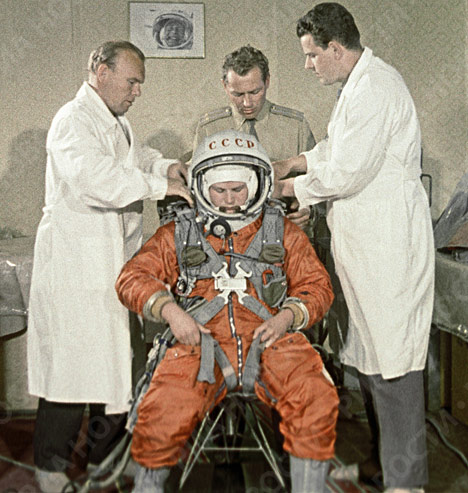 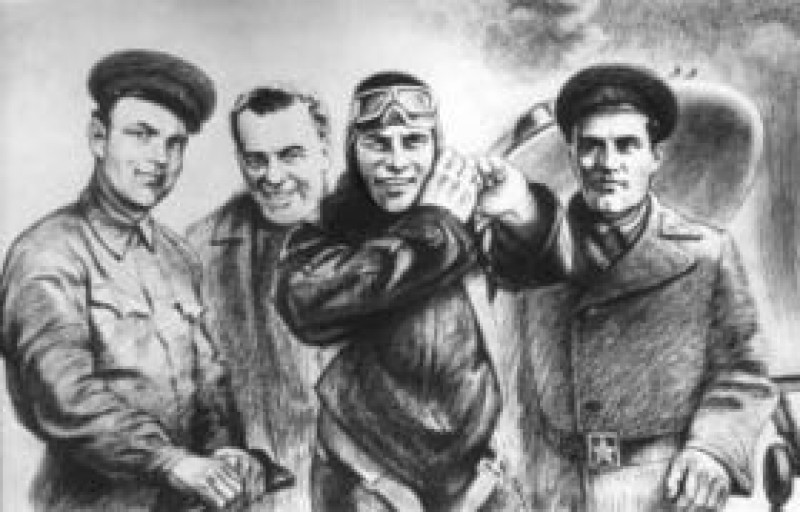 Пионер космической техники конструктор ракетных двигателей А.М.Исаев.
Телескоп
Воздушный шар
Дирижабль
Самолет
Спутник
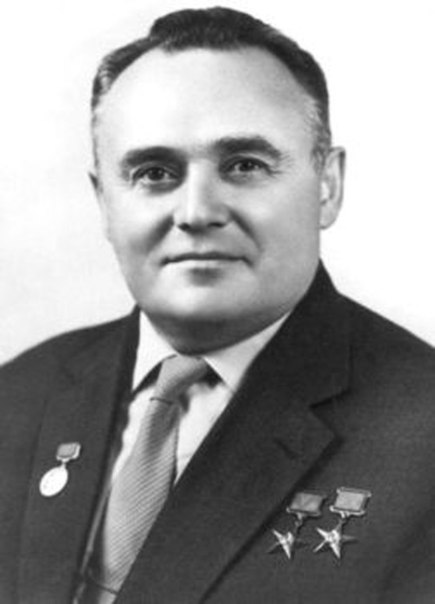 КоролёвСергей Павлович
ЦиолковскийКонстантин Эдуардович
Ракета
Собаки-космонавты Белка и Стрелка
ГагаринЮрий Алексеевич
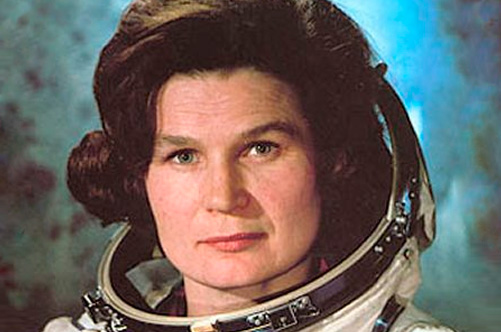 Валентина Терешкова
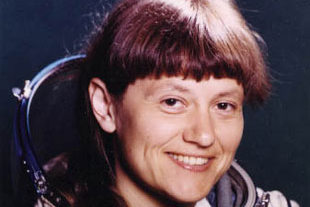 Светлана Савицкая
Алексей Леонов
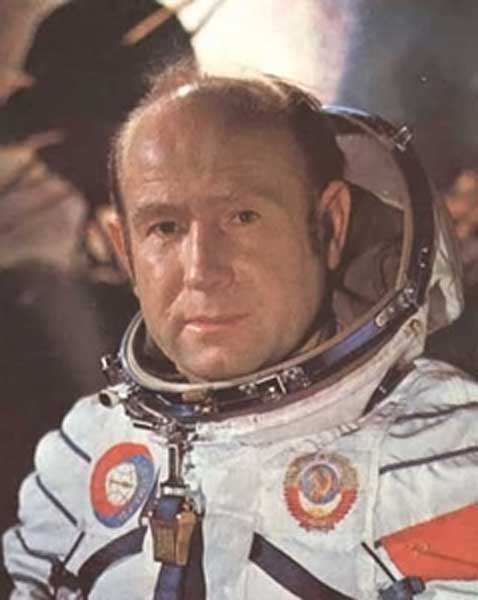